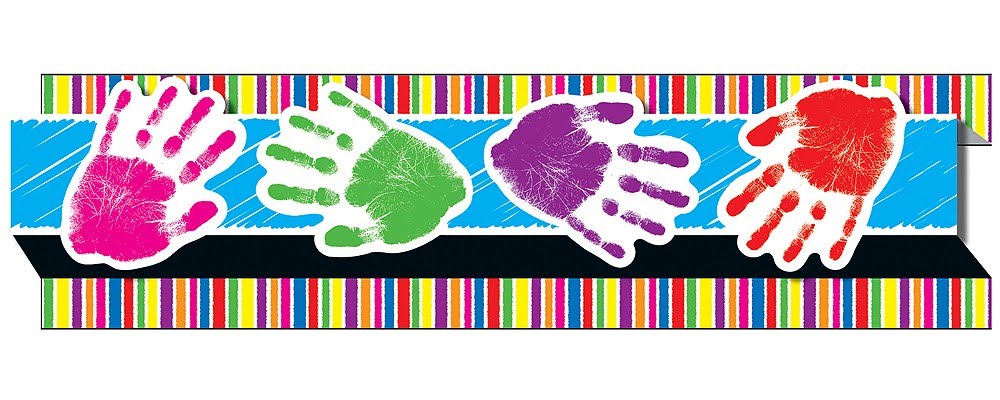 Cómo se imaginan el mundo después de la Pandemia.
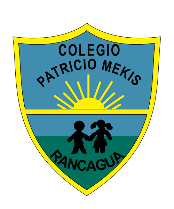 RESULTADOS CONCURSO INTERNO
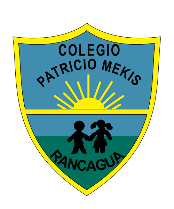 Primera Categoría: Prekínder a Primero Básico
Primera Categoría: Segundo a Cuarto Básico
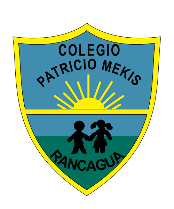 Primera Categoría: Quinto y Sexto Básico
Primera Categoría: Séptimo y Octavo Básico